Shared Health Priorities: Measuring Access to Mental Health and Substance Use Services and to Home and Community Care
Overview and Update
Canadian Institute for Health Information
December 2024
sharedhealthpriorities@cihi.ca
Achieving FPT consensus around comparable data and public transparency
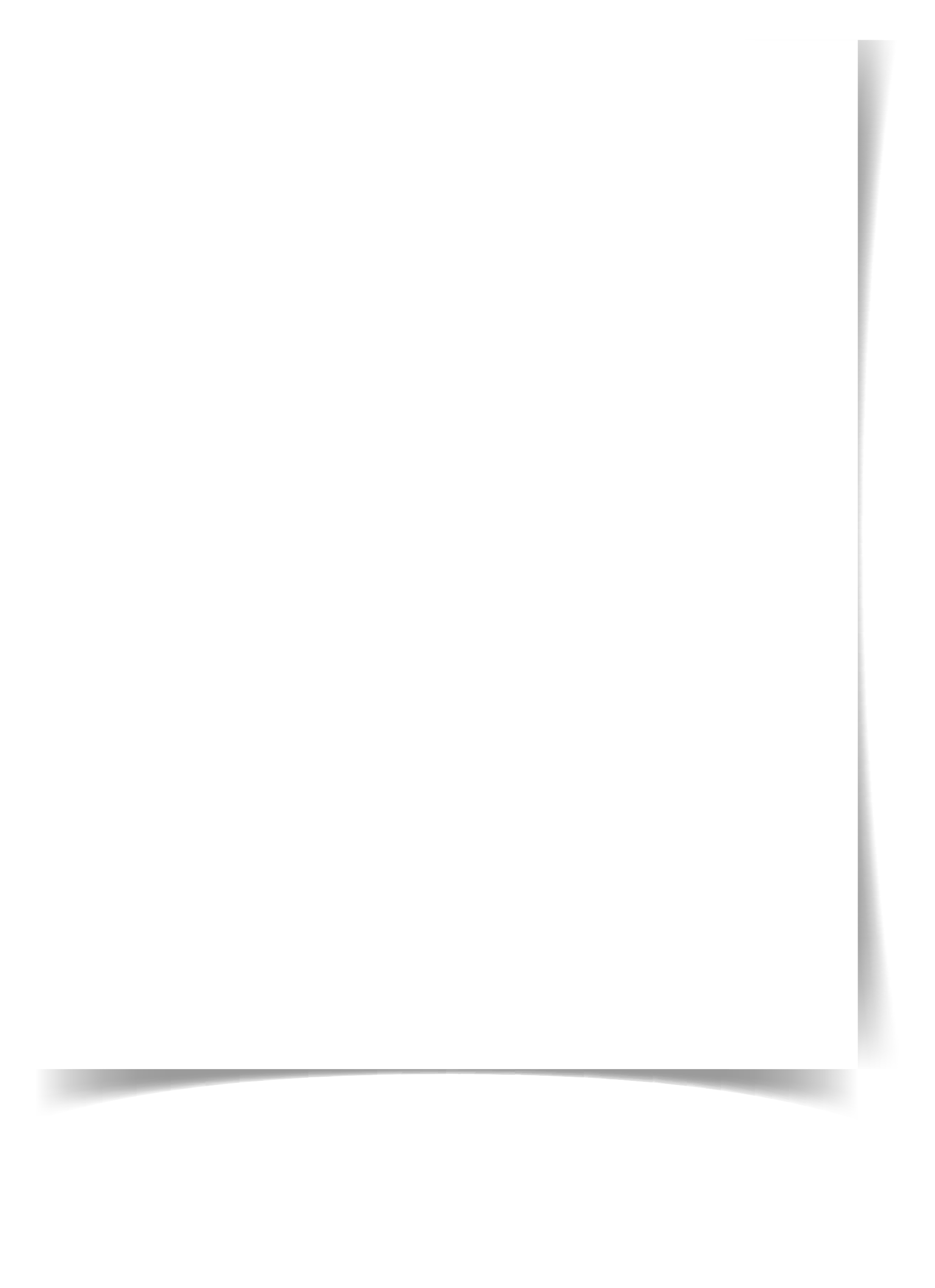 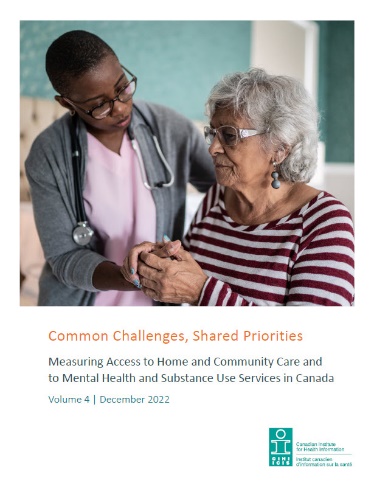 Shared federal, provincial and territorial (FPT) priorities:
The growing demand for access to health services at home or in the community to help Canadians manage their health conditions and live safely at home
The need for Canadians of all ages to have timely access to mental health and substance use services
2017: FPT governments* endorsed A Common Statement of Principles on Shared Health Priorities (SHP) along with an $11 billion federal investment in home and community care and mental health and substance use services.
CIHI received funding to lead a process working with stakeholders to select and develop a common set of pan-Canadian indicators, which are now being publicly reported.
Note*	The federal government agreed to an asymmetrical arrangement with Quebec, 	distinct from the Common Statement of Principles.
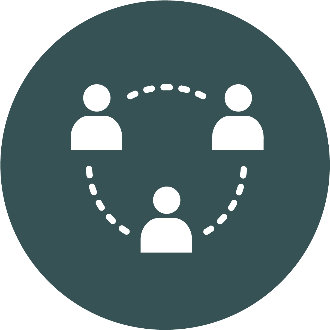 Phase 1: Indicator selection
Within 6 months, CIHI led a selection process to reach FPT consensus on 12 new indicators
Engaged FPT reps (nominated by deputy ministers of health), pan-Canadian health organizations (PCHOs), clinicians, researchers, system managers and the public
Helped to reach agreement on the most important aspects of access, and the evaluation criteria needed for selection 
Created and reviewed a list of 100+ possible measures in each sector, through environmental scans and a modified Delphi exercise
Worked with provinces and territories to reach consensus
Indicator list endorsed by Conference of Deputy Ministers of Health, followed by health ministers in June 2018
Phase 2: Indicator development and reporting
CIHI led collaboration among FPT governments, Statistics Canada, PCHOs (Mental Health Commission of Canada, Canadian Centre on Substance Use and Addiction, and Canadian Home Care Association), measurement and sector experts, and people with lived experience to deliver on performance measurement commitments.
3 key elements
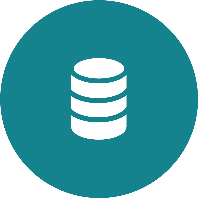 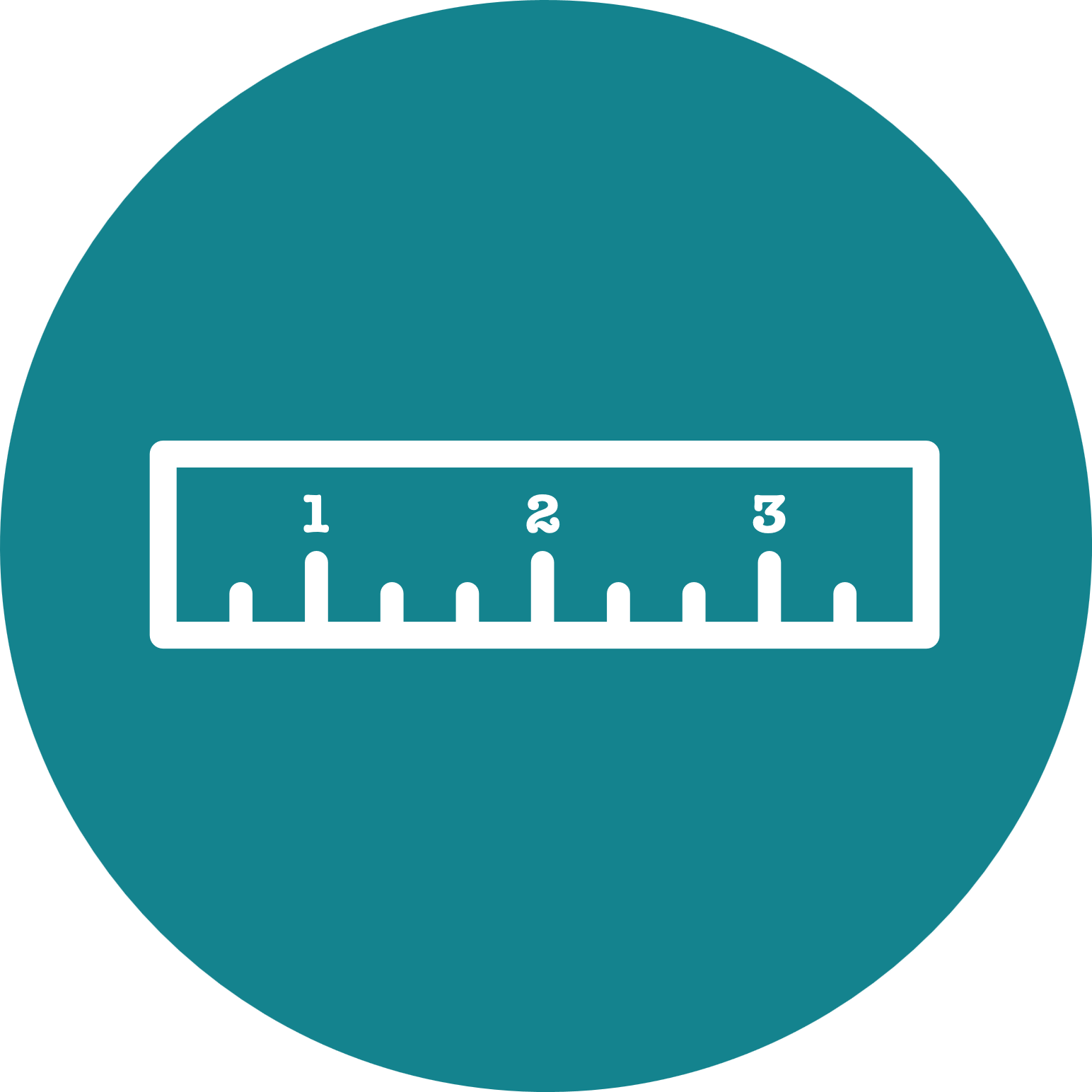 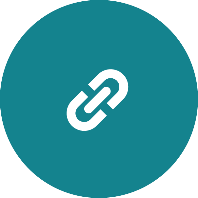 Accelerate uptake and use
Conduct targeted activities to increase stakeholder awareness and understanding
The value of this work and actionability builds over time
Measure and report on indicators
Develop and enhance standard definitions for comparable measurement
Report on what is available and expand over time
Advance data collection
Conduct targeted activities to prioritize and fill data gaps and look beyond traditional data sources
Key accomplishments
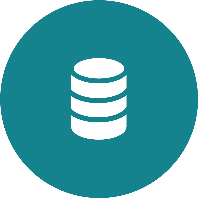 Advance data collection
Brand-new data collection
Wait time data for mental health counselling
Wait time data for home care services
Survey data on home care effectiveness (Statistics Canada)
Self-reported mental health and substanceuse information on
Ability to navigate services
Early intervention among children and youth
Data with expanded geographic coverage
Long-term care data
Home care data
Higher-quality, more detailed data
Emergency department data on mental health and substance use
Improved specificity of substance use in hospital data
Key accomplishments (continued)
Measure and report on indicators
Accelerate uptake and use
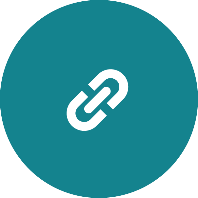 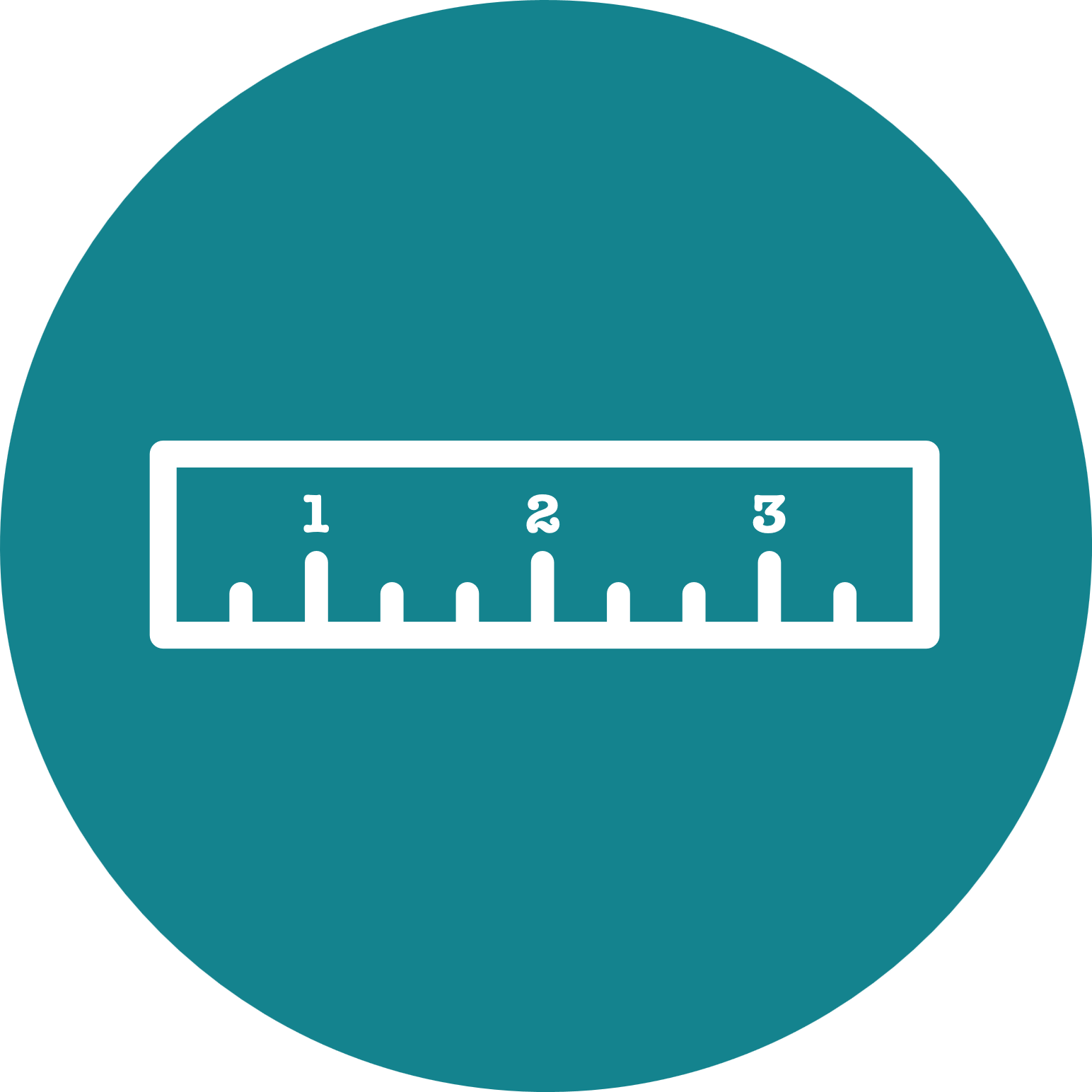 Confirmed measurement approach for 12 indicators, with refinements and expanded data over time
Published results for all 12 indicators plus 4 companion reports
Published locally relevant results through region-level reporting (where data supports)
Included equity/demographic stratifiers
Used plain language communication for reporting
System impacts include regulatory changes, investment decisions and information campaigns
Healthcare Excellence Canada’s Priority Health Innovation Challenge targeted program and service improvements in SHP measurement areas
Top tier media coverage, conference and stakeholder presentations, and journal articles have raised awareness
Indicator reporting
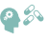 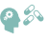 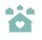 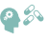 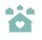 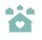 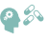 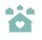 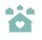 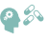 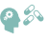 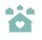 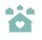 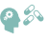 * Mental health and substance use
† Home and community care
i.	Indicator development for Home Care Services Helped the Recipient Stay at Home led by Statistics Canada.
Public reporting approach
Indicators 
Released in Your Health System (YHS): In Brief (web tool for the general public)
Reporting at the provincial/territorial level and region level (where data supports)
Metadata included in CIHI’s Indicator library
Additional information via the Shared Health Priorities, 2017 web page
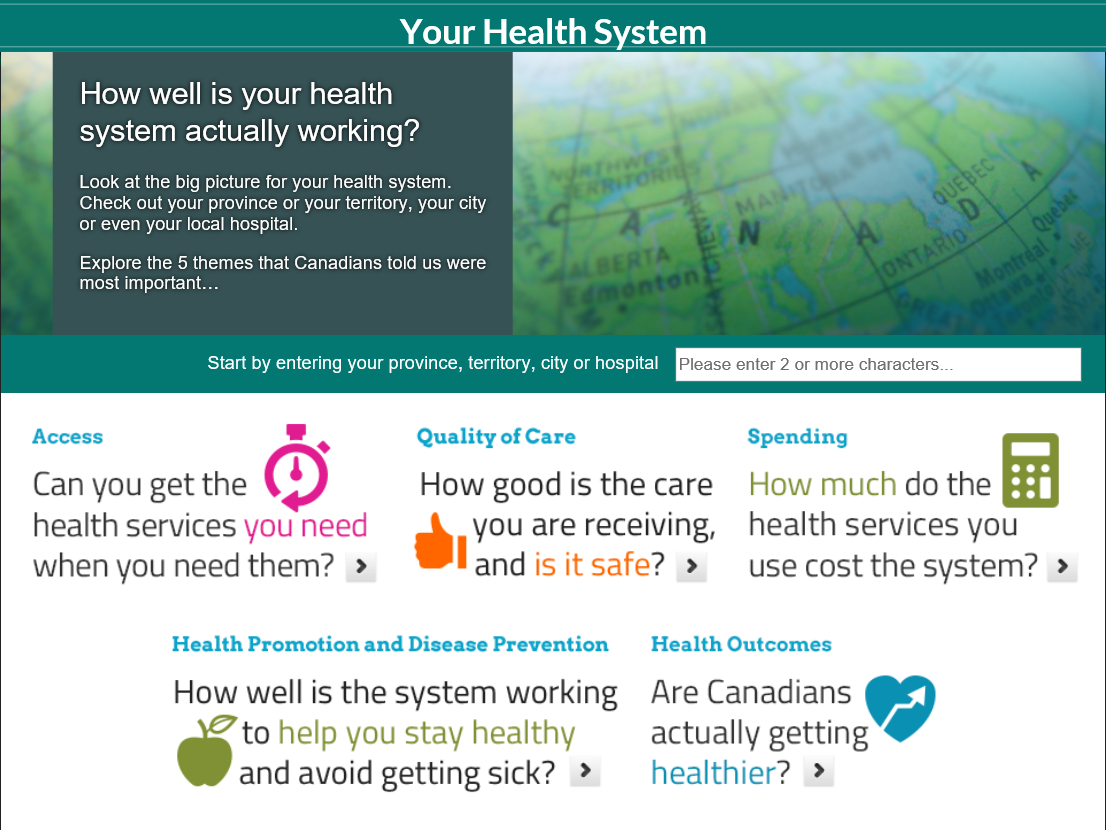 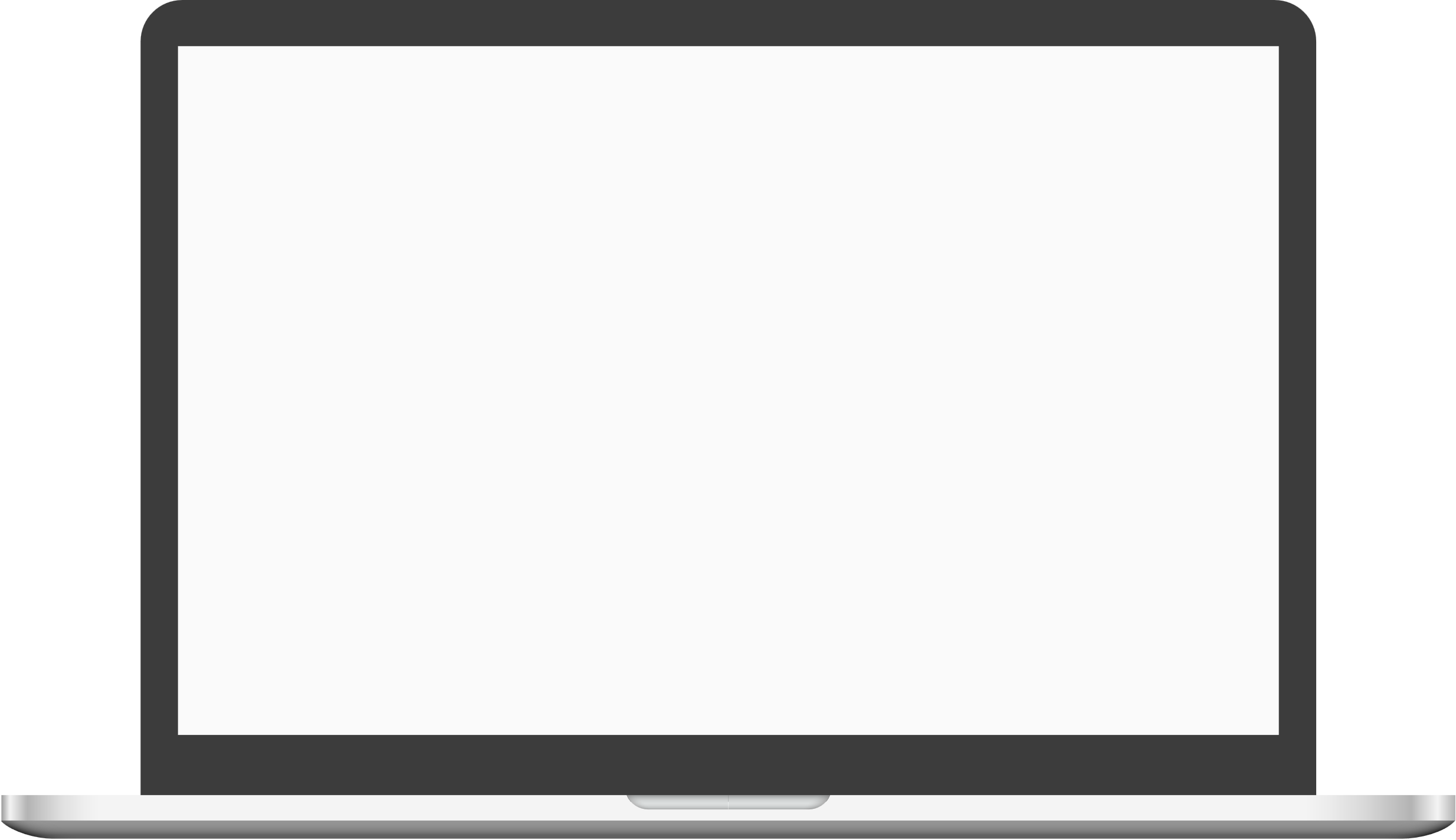 Public reporting approach (continued)
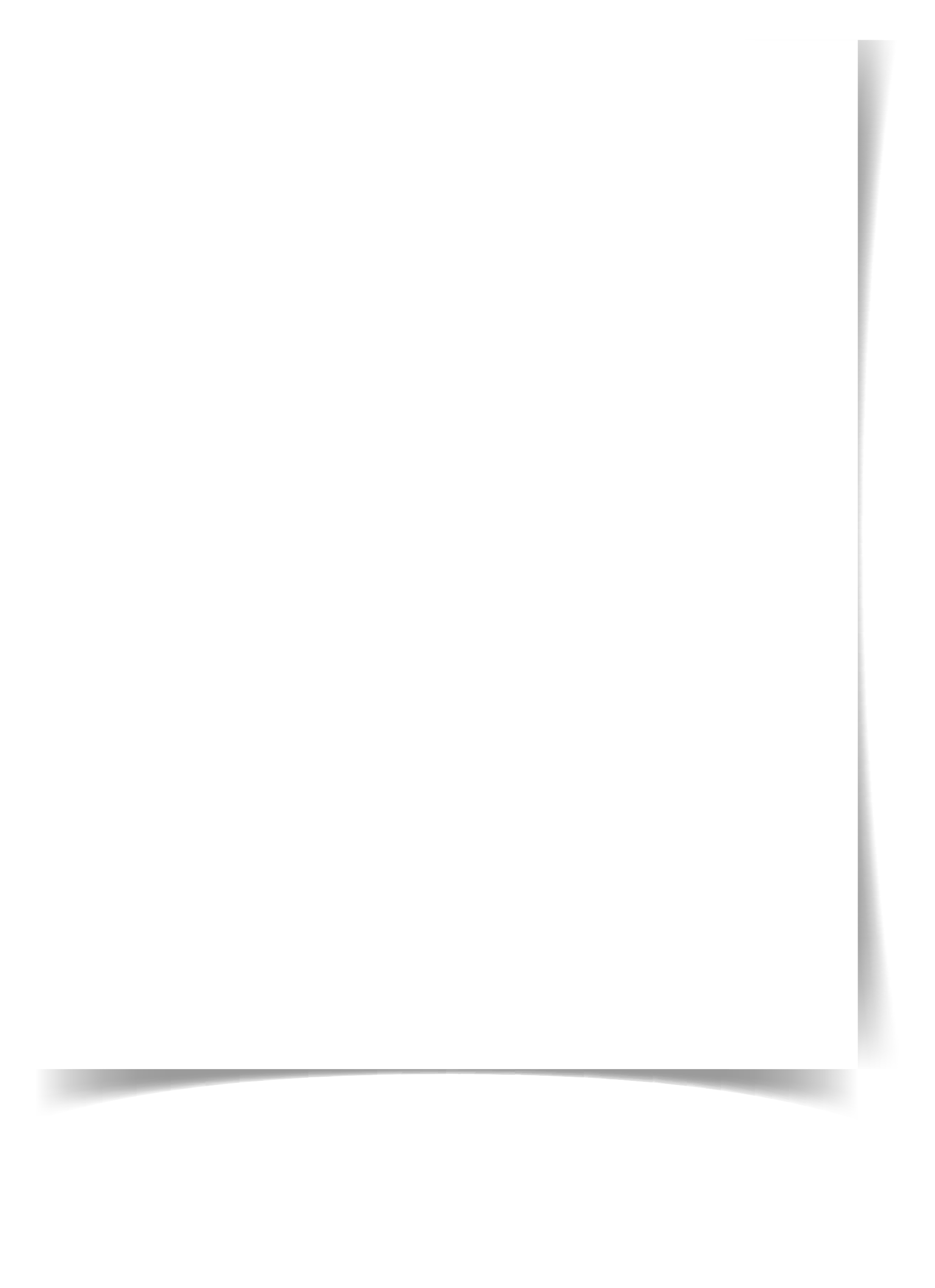 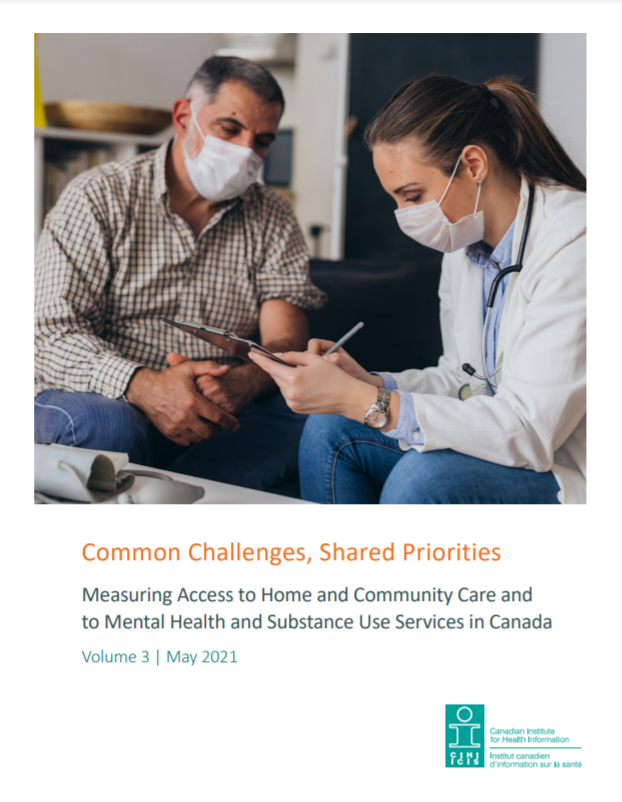 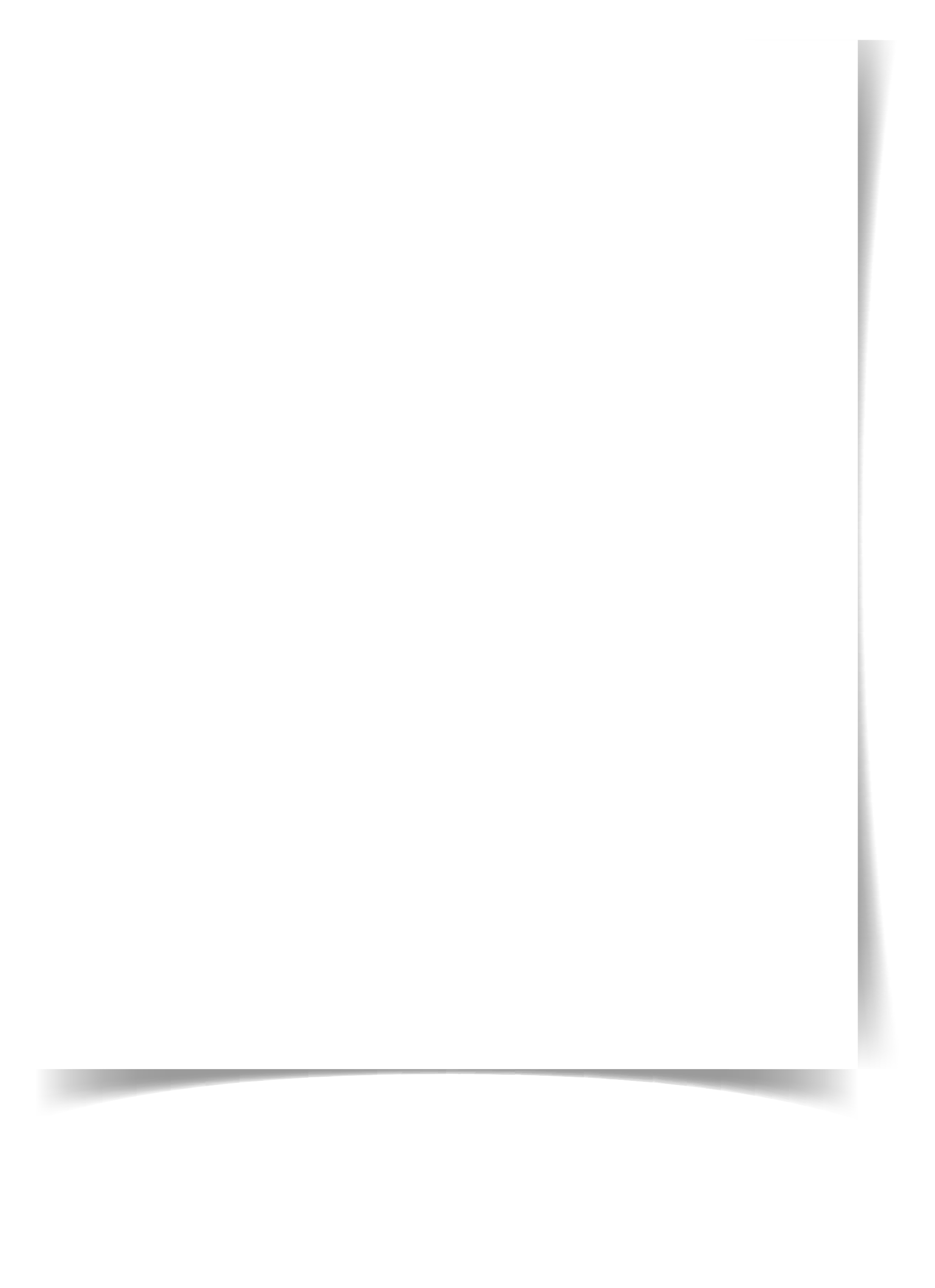 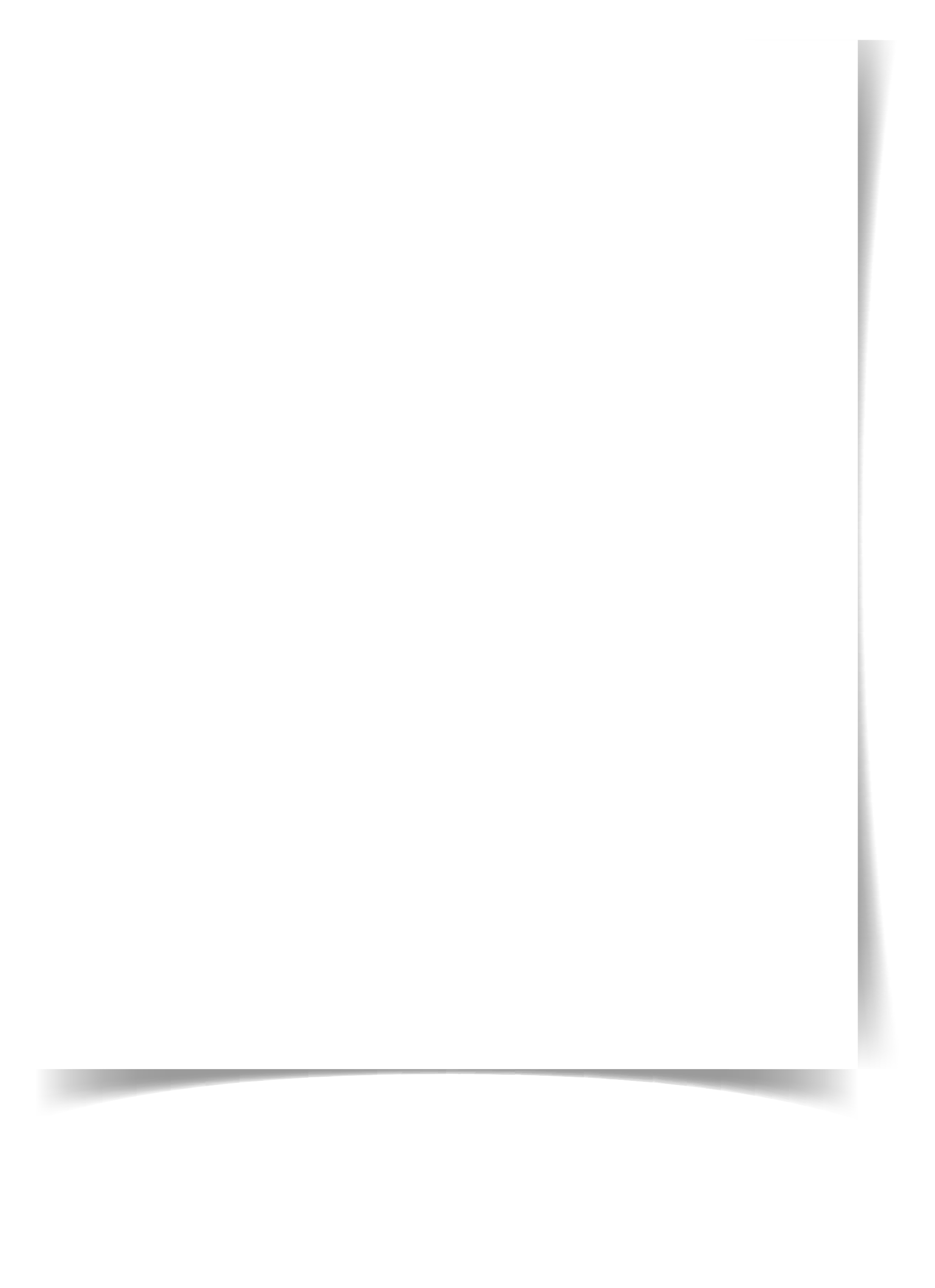 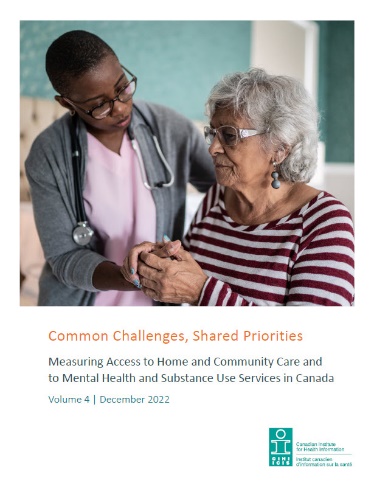 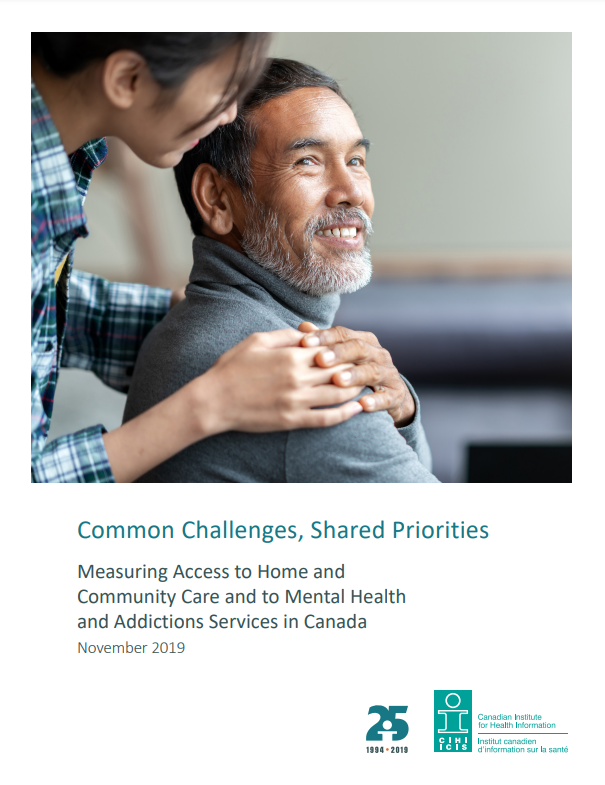 Companion report 
A series of reports that focused on new indicators 
Provided additional contextual information, interpretative notes and data breakdowns
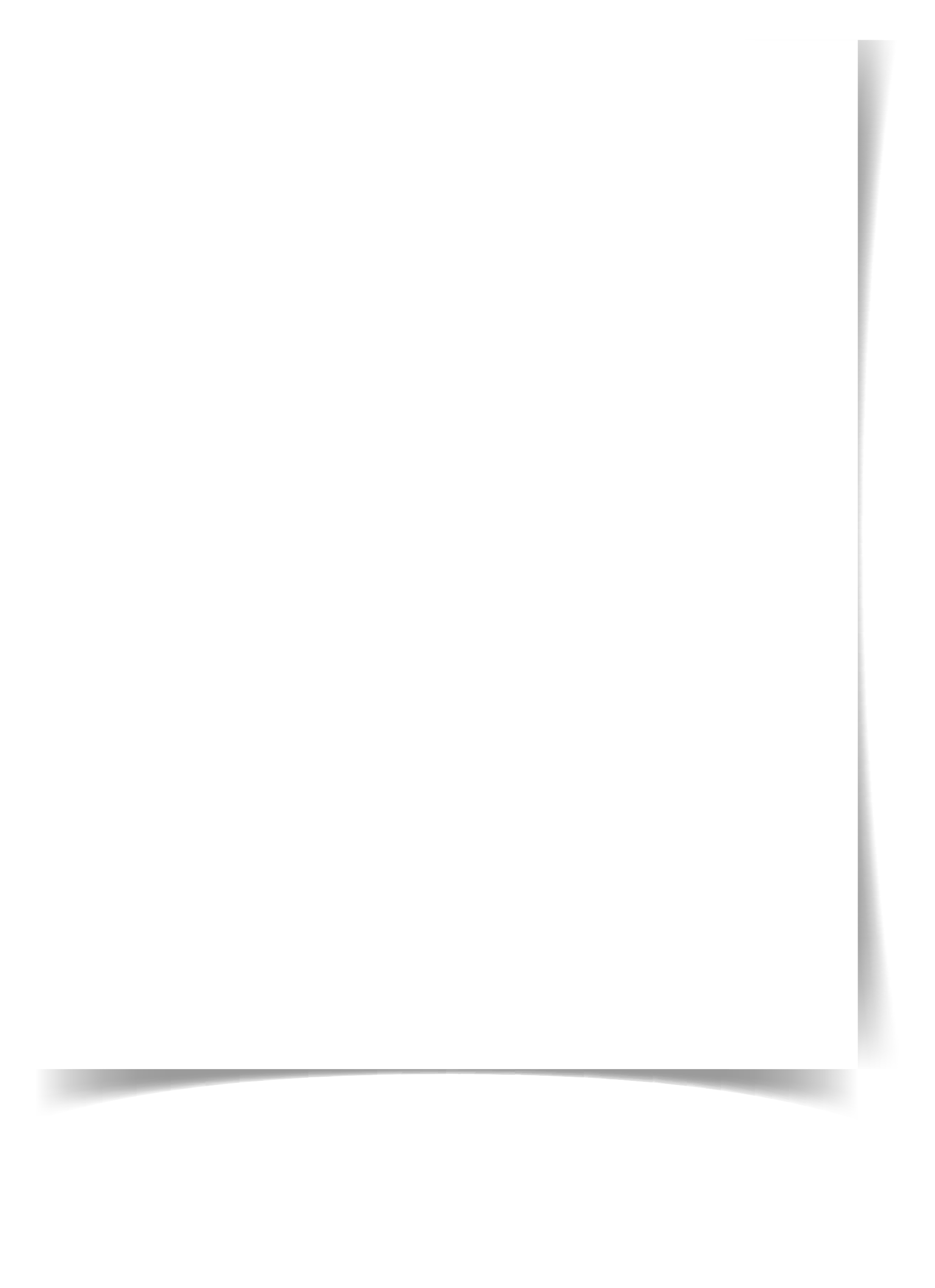 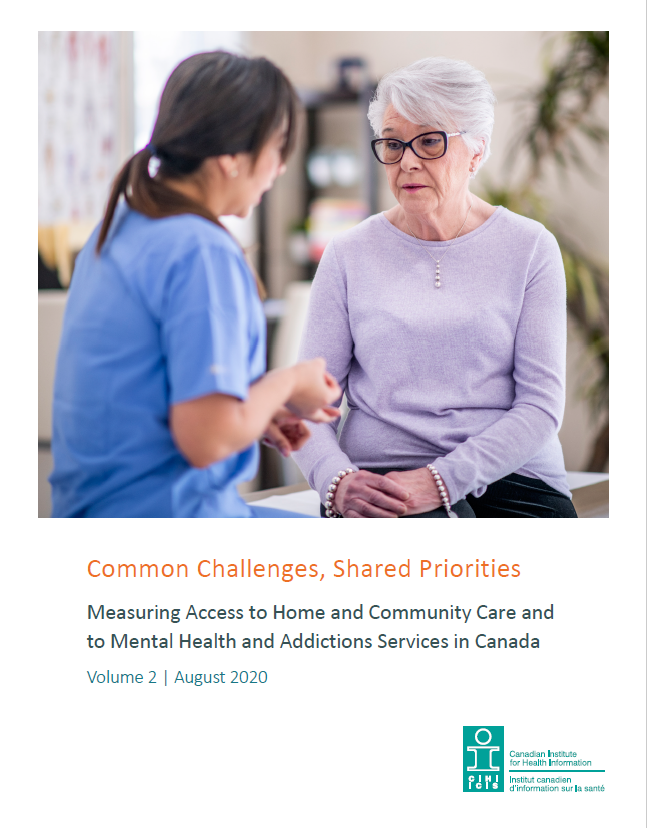 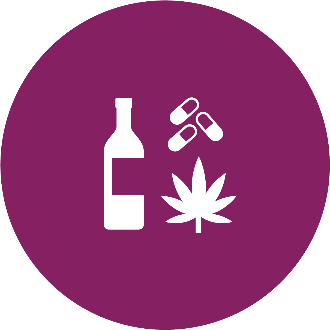 Indicator reporting exampleHospital Stays for Harm Caused by Substance Use, 2023–2024 (per 100,000) — Indicator results
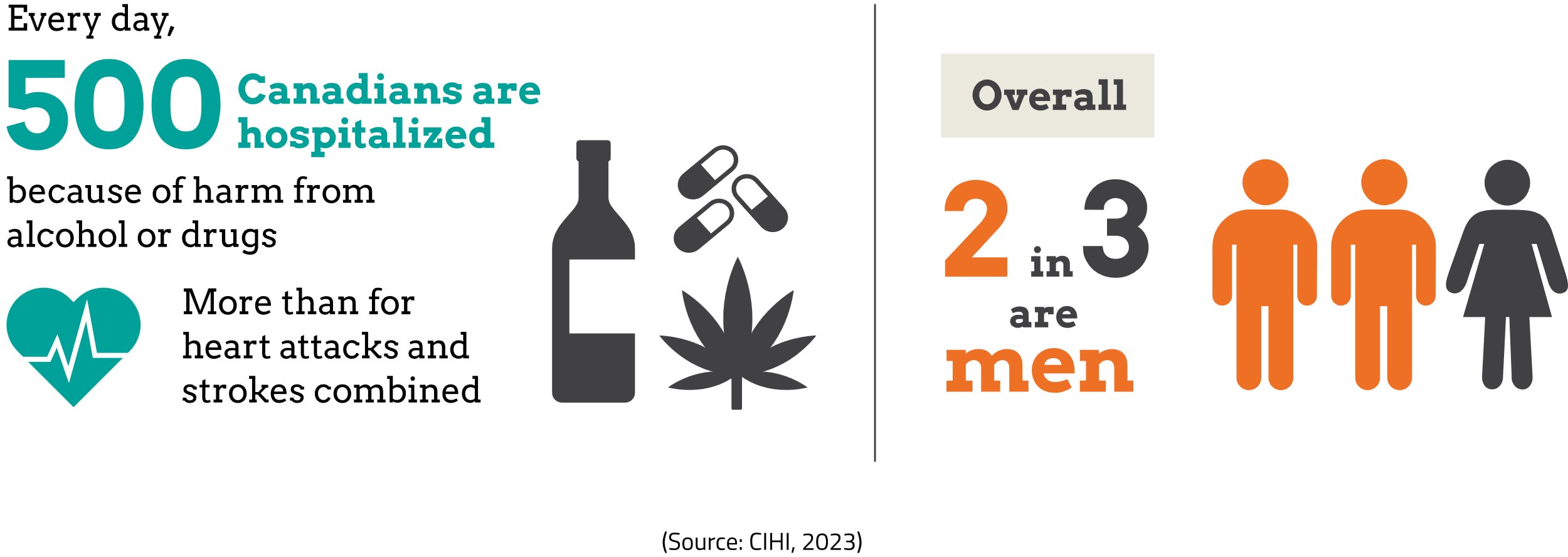 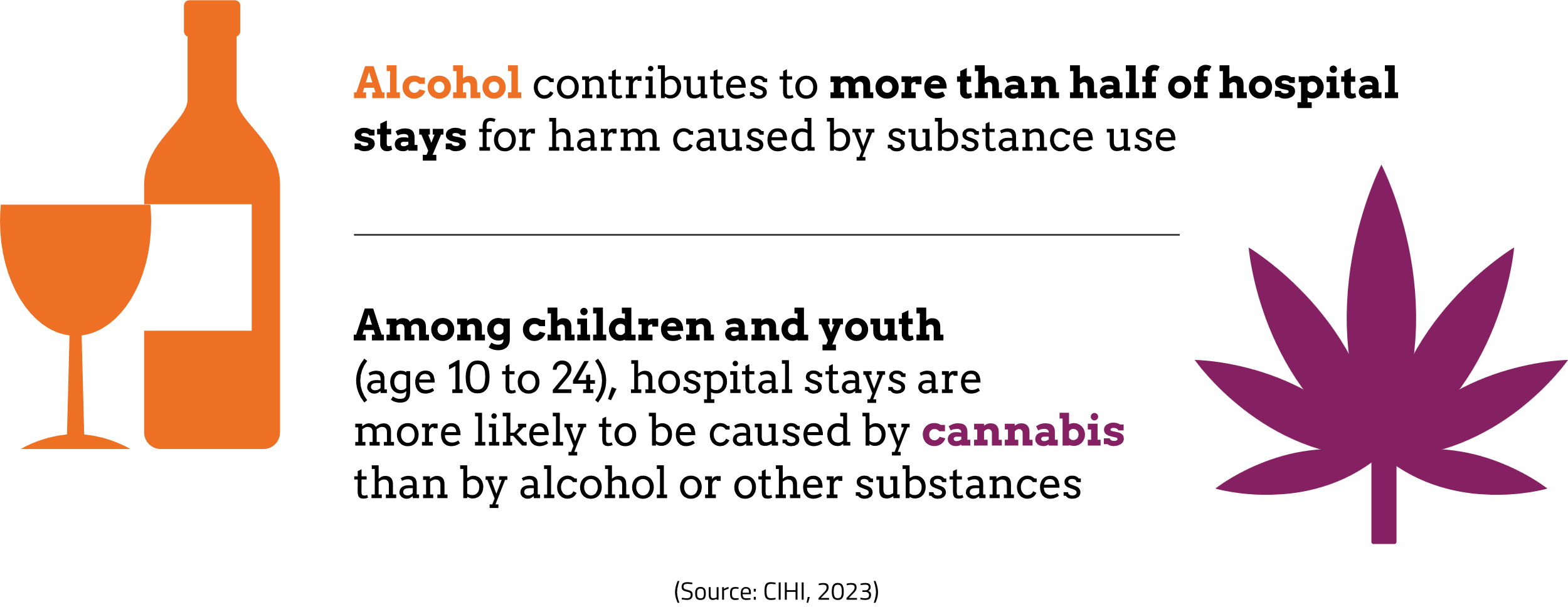 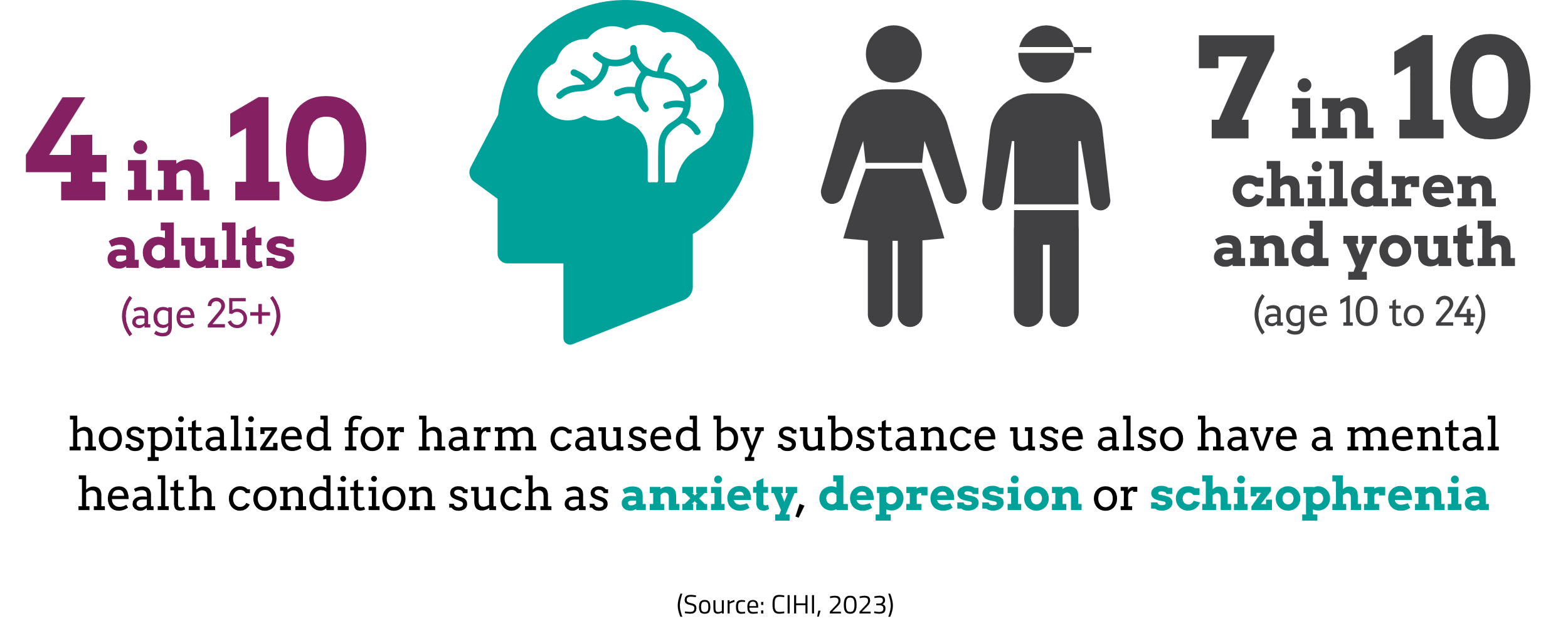 Definition: The rate of hospital stays as a direct result of using alcohol, cannabis and other substances.
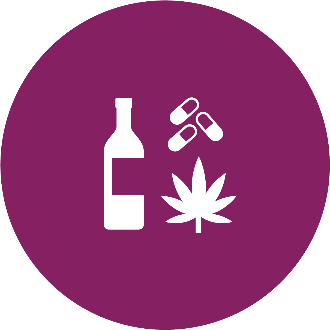 Indicator reporting example (continued)Hospital Stays for Harm Caused by Substance Use, 2023–2024 (per 100,000) — Indicator results
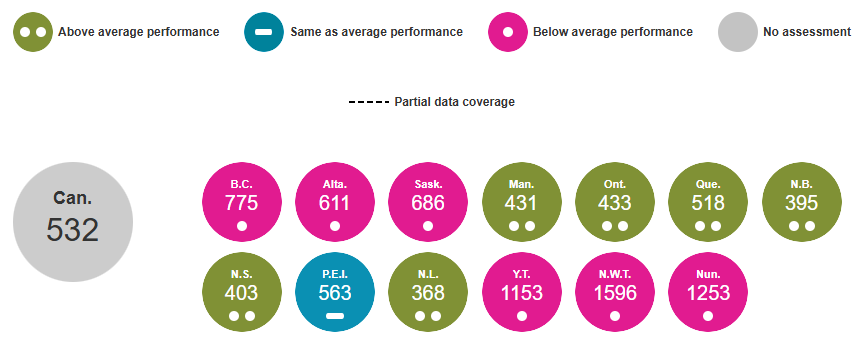 Notes
Canada rate is based on all data submitted to CIHI.
Sex-, age- and substance-specific results are also available for this indicator.
Key links
Indicator results with additional breakdowns are available in YHS: In Brief.
More information on the indicator, as well as contextual information, is available in the 2019 companion report.
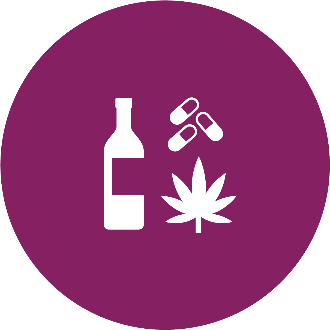 Indicator reporting example (continued)Hospital Stays for Harm Caused by Substance Use, per 100,000 (2017–2018 to 2023–2024) — Trend results
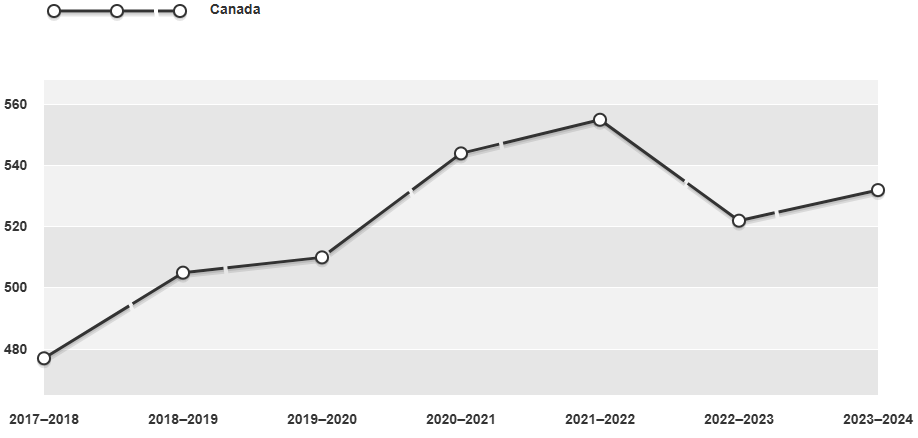 Note
Customizable graphs and interactive maps also available.
Key link
YHS: In Brief.
SHP indicators with region-level results in YHS
Hospital Stays for Harm Caused by Substance Use 
Frequent Emergency Room Visits for Help With Mental Health and Substance Use
Hospital Stay Extended Until Home Care Services or Supports Ready
Caregiver Distress 
New Long-Term Care Residents Who Potentially Could Have Been Cared for at Home
For Self-Harm, Including Suicide, region-level results for Self-Harm Hospitalizations are available in Your Health System: In Depth
Overall key messages
Over time, the SHP indicators will tell a clearer story about access to care across the country and will help identify where there are gaps in services.
Understanding where gaps exist will help improve care at the front lines and better meet the needs of Canadian patients and their families. 
Reporting on each of the indicators will not lead to immediate change. The COVID-19 pandemic has also impacted these sectors in many ways. Results from the pandemic period, and trends over time, should be interpreted with caution.
Considerable efforts are being made by the provinces and territories to expand coverage in existing data holdings, to improve data quality, to develop common information standards and to explore new data sources for public reporting. Indicator results will be updated and refined as more and better data becomes available.
In 2023, additional SHP areas were identified by federal, provincial and territorial governments for measurement and reporting. CIHI is working with stakeholders to advance this work. Visit Common indicators to improve health care for Canadians for more information.
Indicator resultsVisit CIHI’s Your Health System: In Brief for updated indicator results and infographicsHow to cite this document: Canadian Institute for Health Information. Shared Health Priorities: Measuring Access to Mental Health and Substance Use Services and to Home and Community Care — Overview and Update. Ottawa, ON: CIHI; December 2024.
Additional resources
More information and results are available:
Shared Health Priorities
Measuring access to priority health services
Contact information

sharedhealthpriorities@cihi.ca

cihi.ca
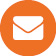 cihi.ca
sharedhealthpriorities@cihi.ca